Городской округ Анадырь
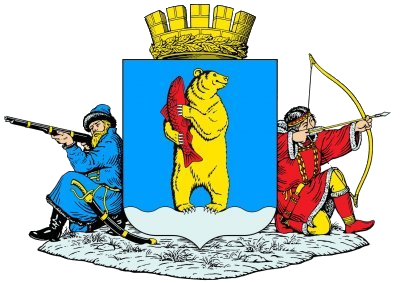 к проекту решения Совета депутатов городского округа Анадырь «О бюджете городского округа Анадырь на 2019 год»

БЮДЖЕТ ДЛЯ ГРАЖДАН
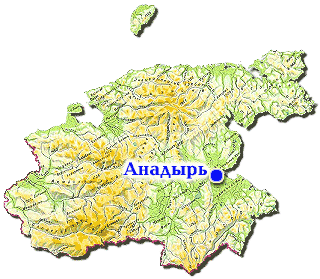 ноябрь 2018 года
Основные понятия и термины, используемые в бюджетном процессе
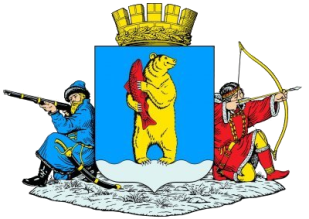 Местный бюджет – форма образования и расходования денежных средств для реализации задач и функций местного самоуправления.
	Доходы бюджета – поступающие в бюджет денежные средства: налоговые и неналоговые доходы, а также безвозмездные поступления от других бюджетов в форме дотаций, субсидий, субвенций и иных межбюджетных трансфертов.
	Расходы бюджета – выплачиваемые из бюджета денежные средства, направляемые на реализацию задач и функций органов власти в различных отраслях: образование, культура, здравоохранение, жилищно-коммунальное хозяйство, сельское хозяйство, социальная защита и обеспечение населения и т.д.
	Дефицит бюджета - превышение расходов бюджета над его доходами;
	Профицит бюджета - превышение доходов бюджета над его расходами.
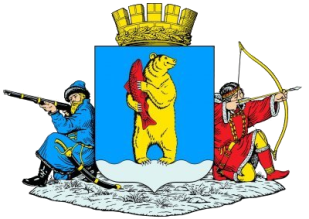 Основные показатели прогноза социально-экономического развития  городского округа Анадырь на 2018 год
При формировании прогноза социально-экономического развития городского округа Анадырь учитываются сценарные условия функционирования экономики и социальной сферы Чукотского автономного округа, а также общероссийские сценарные условия функционирования экономики и социальной сферы. 
Прогноз разработан в двух вариантах с учётом вероятностного воздействия внутренних и внешних политических, экономических, социальных и других факторов, а также приоритетов и основных направлений социально-экономического развития городского округа Анадырь.
Первый вариант Прогноза является умеренным (инерционным) - исходит из возможности сохранения в прогнозируемом периоде тенденций внешних и внутренних условий функционирования экономики и социальной сферы.
Второй вариант Прогноза является основным (благоприятным) - исходит из более благоприятных по сравнению с действующими внешних и внутренних условий развития экономики и социальной сферы.
Основные показатели прогноза социально-экономического развития  городского округа Анадырь на 2019 год и на период до 2021  года
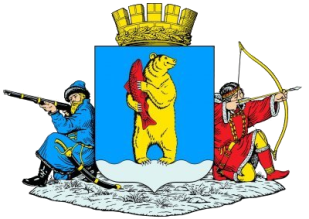 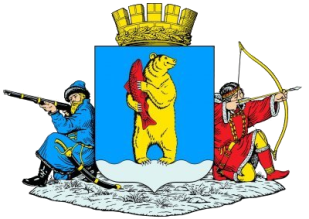 Основные показатели прогноза социально-экономического развития  городского округа Анадырь на 2019 год и на период до 2021  года
Основные показатели прогноза социально-экономического развития  городского округа Анадырь на 2019 год и на период до 2021  года
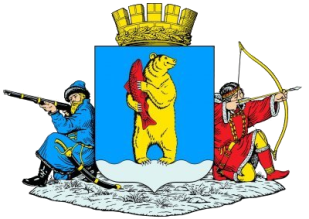 Основные показатели прогноза социально-экономического развития  городского округа Анадырь на 2019 год и на период до 2021  года
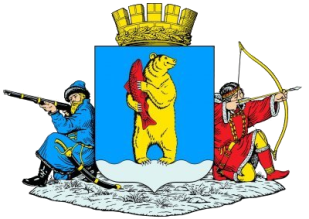 Основные показатели прогноза социально-экономического развития  городского округа Анадырь на 2019 год и на период до 2021  года
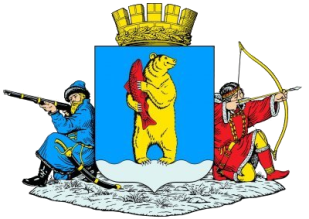 Основные показатели прогноза социально-экономического развития  городского округа Анадырь на 2019 год и на период до 2021  года
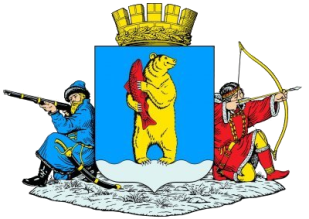 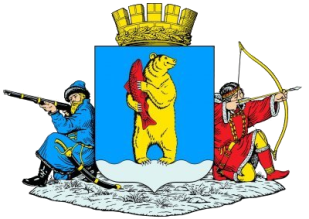 Основные показатели прогноза социально-экономического развития  городского округа Анадырь на 2019 год и на период до 2021  года
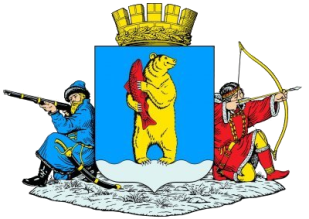 Основные показатели прогноза социально-экономического развития  городского округа Анадырь на 2019 год и на период до 2021  года
Основные показатели прогноза социально-экономического развития  городского округа Анадырь на 2019 год и на период до 2021  года
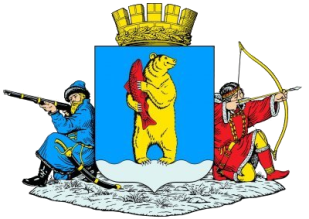 Основные показатели прогноза социально-экономического развития  городского округа Анадырь на 2019 год и на период до 2021  года
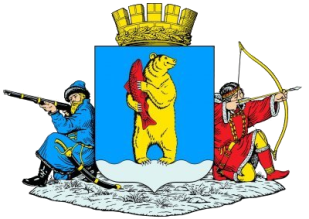 Основные показатели прогноза социально-экономического развития  городского округа Анадырь на 2019 год и на период до 2021  года
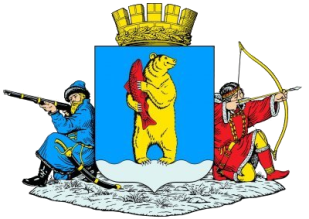 На перспективу показатели социально-экономического развития городского округа Анадырь составлены с учётом решения намеченных задач, направленных на повышение экономической и социальной стабильности, подъёму уровня жизни населения, создание необходимых экономических условий для эффективного хозяйствования всех субъектов, расположенных на территории городского округа, благоприятного предпринимательского и инвестиционного климата, равных условий для конкуренции.
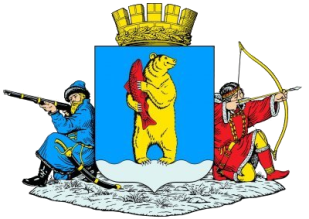 Информация о бюджете городского округа Анадырь  на 2019 год
Бюджет городского округа Анадырь на 2019 год запланирован со следующими основными показателями:
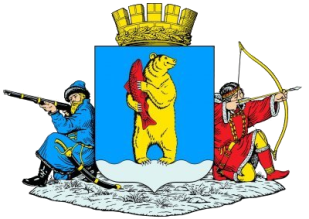 Информация о бюджете городского округа Анадырь  на 2019 год
Доходы бюджета городского округа Анадырь представлены налоговыми и неналоговыми доходами, а также безвозмездными поступлениями из окружного бюджета в виде субвенций, субсидий и иных межбюджетных трансфертов.
	 Структура доходов бюджета на 2019 год, а также ожидаемое исполнение за 2018 год и фактическое исполнение за 2017 год представлены в таблице. :
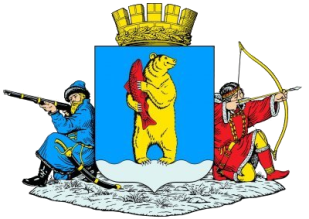 Информация о бюджете городского округа Анадырь  на 2019 год
Структура доходов бюджета городского округа Анадырь на 2019 год представлена на диаграмме
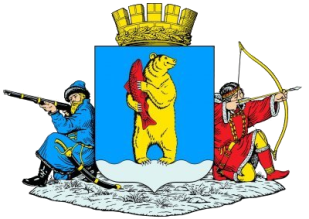 Информация о бюджете городского округа Анадырь  на 2019 год
Поступление налоговых доходов в бюджет городского округа Анадырь на 2019 год планируются в объеме 586 507,1 тыс.рублей. Структура налоговых доходов бюджета городского округа Анадырь на 2019 год представлена в таблице (в сравнении с предыдущими годами):
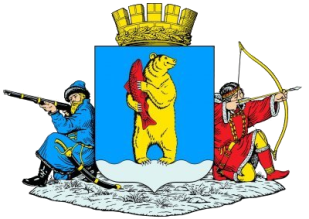 Информация о бюджете городского округа Анадырь  на 2019 год
Наибольший удельный вес в структуре налоговых доходов приходится на поступления налога на доходы физических лиц 80,9%. В 2019 году прогнозируется рост доли поступлений налогов на совокупный доход, который ожидается на уровне 15,7%, в результате бизнесс-активности населения и роста вновь зарегистрированных ИП.
Неналоговые доходы бюджета городского округа Анадырь на 2019 год прогнозируются в объеме 77 626,6 тыс.рублей.
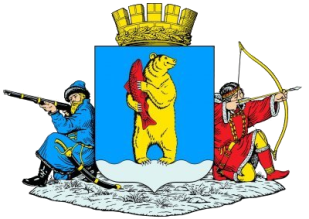 Информация о бюджете городского округа Анадырь  на 2019 год
Ожидаемая структура неналоговых доходов бюджета городского округа Анадырь на 2019 год представлена в таблице (в сравнении с предыдущими годами):
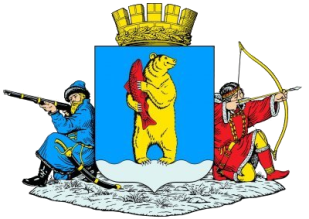 Информация о бюджете городского округа Анадырь  на 2019 год
Объем безвозмездных поступлений из окружного бюджета в 2019 году прогнозируется в размере 675 873,8 тыс.рублей. Ожидаемая структура безвозмездных поступлений из окружного бюджета представлена в диаграмме:

Структура безвозмездных поступлений из окружного бюджета в 2019 году (тыс.руб.)
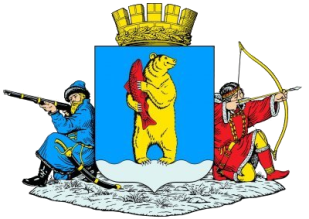 Информация о бюджете городского округа Анадырь  на 2019 год
Долговые обязательства городского округа Анадырь состоят из обязательств по бюджетным кредитам, полученным из окружного бюджета.
	Динамика изменения предельного объема долговых обязательств городского округа Анадырь за 2014-2020 годы представлена в диаграмме (тыс.рублей):
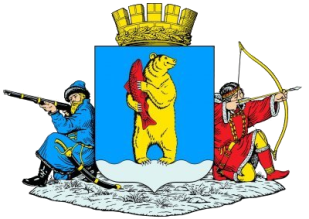 Информация о бюджете городского округа Анадырь  на 2019 год
Приоритетами в расходовании средств бюджета городского округа Анадырь на 2019 год становятся:
1) обеспечение своевременности и полноты выплаты заработной платы работникам бюджетной сферы;
2) недопущение кредиторской задолженности по заработной плате и социальным выплатам;
3) снижение долговой нагрузки городского округа Анадырь.
	
Бюджет городского округа Анадырь по расходам планируется в объеме 1 290 007,5 тыс.рублей. Информация  об объемах бюджета городского округа Анадырь на 2019 год по разделам классификации расходов бюджета представлена в таблице и диаграмме:
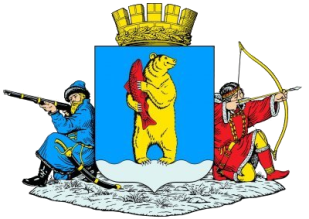 Информация о бюджете городского округа Анадырь  на 2019 год
Информация о расходах бюджета за 2017 год и период 2018-2019 годы представлена в таблице (тыс.руб.):
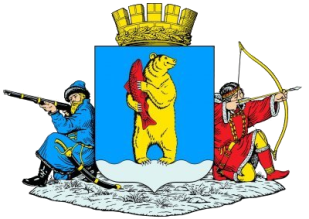 Информация о бюджете городского округа Анадырь  на 2019 год
Расходы бюджета 2017, 2018 годы и проекта бюджета на 2019 год
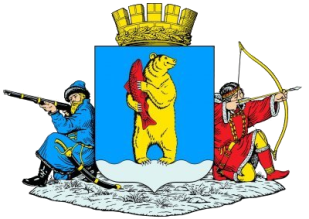 Информация о бюджете городского округа Анадырь  на 2019 год
Информация  по разделам и подразделам классификации расходов бюджета на 2019 год:
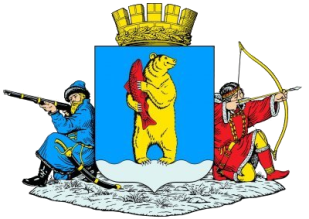 Информация о бюджете городского округа Анадырь  на 2019 год
Проект бюджета городского округа Анадырь на 2019 год сформирован на основе 9 муниципальных программ городского округа Анадырь, охватывающих основные сферы (направления) деятельности органов исполнительной власти.  Доля «программных» расходов составляет  90,5%.
	Непрограммные направления расходов бюджета городского округа Анадырь включают расходы по обеспечению функционирования органов власти, расходы, связанные с обязательствами городского округа Анадырь (членские взносы, публикация в СМИ и другие)
Информация о бюджете городского округа Анадырь  на 2019 год
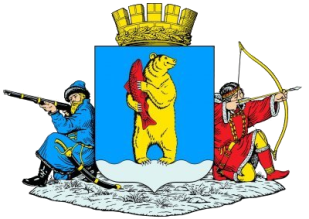 Бюджетные ассигнования бюджета городского округа Анадырь в 2019году, предусмотрены в рамках муниципальных программ:
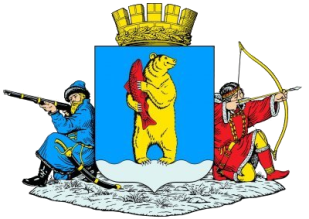 Краткая информация об исполнении муниципальной программы "Управление финансами и имуществом городского округа Анадырь на 2016-2020 годы"
Расходы на исполнение программы на 2019 год 40 722,3 тысяч рублей :
	Цели программы: 
Обеспечение сбалансированности и устойчивости бюджетной системы городского округа Анадырь;
Повышение эффективности использования муниципального имущества городского округа Анадырь;
Обеспечение эффективного и рационального использования земель на территории городского округа Анадырь.
	Достижение указанных целей обеспечивается решением следующих задач муниципальной программы:
Организация планирования и исполнения бюджета городского округа Анадырь;
Эффективное управление муниципальным долгом городского округа Анадырь;
Управление объектами, составляющими  муниципальную казну городского округа Анадырь;
Реализация прогнозного плана приватизации муниципального имущества;
Снижение количества объектов бесхозяйного имущества на территории городского округа Анадырь;
Формирование новых земельных участков, а также вовлечение неиспользуемых земельных участков в хозяйственный оборот.
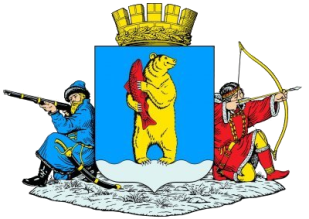 Краткая информация об исполнении муниципальной программы "Анадырь - безопасный город на 2018-2020 годы"
Расходы на исполнение программы на 2019 год 2 441,7 тысяч рублей :

          Основная цель программы - создание благоприятной и безопасной среды проживания, повышение уровня общественной безопасности и правопорядка на территории городского округа Анадырь путем обеспечения функционирования интегрированной системы видеонаблюдения на территории городского округа Анадырь, а также создания условий для добровольных формирований населения по охране общественного порядка
          Основными задачами муниципальной программы является комплексное обеспечение безопасности населения и объектов на территории городского округа Анадырь, в том числе:
- профилактика явлений криминогенного характера;
- обеспечение участия населения в охране общественного порядка;
- предупреждение возможных террористических актов и акций экстремистского характера;
- сокращение административных правонарушений в сфере безопасности дорожного движения;
- увеличение доли раскрытых правонарушений с помощью камер видеонаблюдения;
- профилактика преступлений и правонарушений силами Народной (муниципальной) дружины.
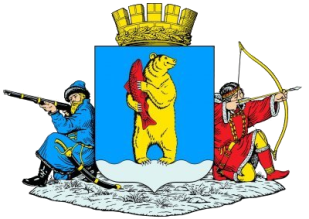 Краткая информация об исполнении муниципальной программы "Поддержка и развитие основных секторов экономики городского округа Анадырь на 2019-2021 годы"
Расходы на исполнение программы на 2019 год 28 297,8 тысяч рублей :
        Целями программы являются:  
 Обеспечение доступности услуг наземного автомобильного транспорта для населения городского округа Анадырь;
 Повышение уровня обеспеченности населения продуктами питания местного производства, доступными по цене и безопасными по качеству;
 Содействие развитию малого и среднего предпринимательства на территории городского округа Анадырь.
         Для достижения поставленных целей будут выполнены следующие задачи:
 Обеспечение бесплатных пассажирских перевозок общественным наземным автомобильным транспортом на территории городского округа Анадырь;
 Поддержка производства социально значимых видов хлеба;
 Оказание финансовой поддержки приоритетных и перспективных направлений предпринимательской деятельности субъектов малого и среднего предпринимательства.
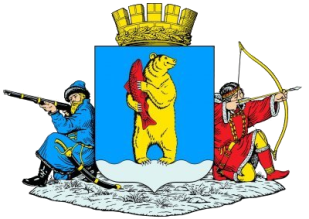 Краткая информация об исполнении муниципальной программы "Жилье в городском округе Анадырь на 2016-2020 годы"
Расходы на исполнение программы на 2019 год 20 923,9 тысяч рублей :
        Целями программы являются:  1) Поддержка в решении жилищной проблемы молодых семей, признанных в установленном порядке нуждающимися в улучшении жилищных условий на территории города Анадырь;
2) Создание системы поддержки молодых семей в решении жилищной проблемы для улучшения демографической ситуации в городском округе Анадырь;
3) Стабилизация кадровой ситуации в городском округе Анадырь;
4) Обеспечение доступного жилья и комфортных условий проживания для жителей городского округа Анадырь;
5) Улучшение жилищных условий граждан, признанных нуждающимися в жилых помещениях в городском округе Анадырь;
6) Снижение уровня социального сиротства.
         Для достижения поставленных целей будут выполнены следующие задачи:
1) Оказание молодым семьям содействия в улучшении их жилищных условий для удовлетворения жилищных потребностей молодых семей;
2) Сокращение срока ожидания улучшения жилищных условий очередников;
3) Сокращение очереди граждан, признанных нуждающимися в жилых помещениях в городском округе Анадырь;
4) Предоставление жилых помещений детям-сиротам и детям, оставшимся без попечения родителей и лицам из их числа;
5) Выполнение работ по технической инвентаризации и оценке муниципальных жилых помещений городского округа Анадырь;
6) Оформление и получение свидетельств о праве на наследство по закону и по завещанию на недвижимое имущество.
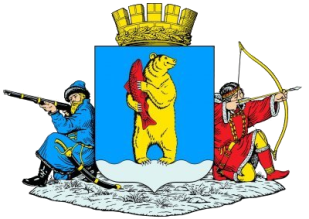 Краткая информация о муниципальной программе «Развитие территории городского округа Анадырь на 2019-2023 годы»
Расходы на исполнение программы 151 631,8 тысяч рублей :

Цель программы - повышение качества жизни населения, проживающего на территории городского округа Анадырь, путем:
- создания безопасных и благоприятных условий проживания в МКД городского округа Анадырь;
- повышения уровня благоустройства и развитие инфраструктуры городского округа Анадырь;
эффективного использования топливно-энергетических ресурсов на территории городского округа Анадырь.
Основные задачи программы:
1. Строительство, ремонт и обслуживание объектов городской инфраструктуры.
2. Содержание объектов дорожного хозяйства.
3. Обеспечение электроосвещением улично-дорожной сети.
4. Санитарная очистка территории городского округа Анадырь.
5. Обеспечение безопасности дорожного движения территории городского округа Анадырь.
6. Обеспечение гарантий, связанных с погребением умерших.
7. Приведение в надлежащее техническое состояние жилые помещения.
8. Повышение эффективности и надежности функционирования наружных и внутренних инженерных систем.
9. Повышение эффективности и надежности функционирования наружных и внутренних инженерных систем.
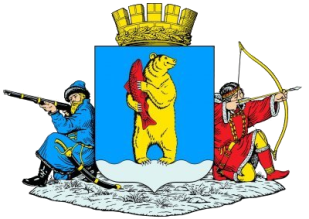 Краткая информация о муниципальной программе «Социальное и культурное развитие в городском округе Анадырь на 2016-2019 годы»
Расходы на исполнение программы 138 222,8 тысяч рублей :

Цель программы : 
1. Создание условий для организации досуга и обеспечения жителей городского округа Анадырь услугами организаций культуры;
2. Укрепление единого культурно-информационного пространства;
3. Обеспечение организации предоставления качественных и доступных муниципальных услуг на территории городского округа Анадырь;
4. Обеспечение условий для развития на территории городского округа физической культуры и массового спорта, организация проведения официальных физкультурно-оздоровительных и спортивных мероприятий городского округа;
Основные задачи программы:
1. Организация предоставления качественных и доступных муниципальных услуг в сфере организации досуга населения, библиотечного, библиографического и информационного обслуживания;
2. Гражданское и патриотическое воспитание граждан, проведение календарных и общегородских праздников;
3. Обеспечение деятельности Управления по социальной политике Администрации городского округа Анадырь;
4. Спортивно-оздоровительная работа с населением.
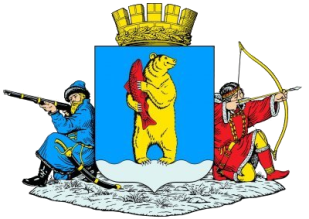 Краткая информация об исполнении муниципальной программы «Развитие образования и молодежная политика на территории городского округа Анадырь на 2016 -2019 годы»
Расходы предусмотренные на исполнение программы 773 778,2 тысяч рублей:
Цели программы: 1. Организация предоставления качественных муниципальных услуг, обеспечение развития в сфере доступного дошкольного образования;
2. Организация предоставления качественных муниципальных услуг, обеспечение развития в сфере доступного общего образования;
 3. Организация предоставления качественных муниципальных услуг, обеспечение развития в сфере доступного дополнительного образования;
4. Обеспечение организации предоставления качественного и доступного дошкольного, общего и дополнительного образования на территории городского округа Анадырь в соответствии с новыми федеральными государственными образовательными стандартами;
5. Вовлечение молодежи в социальную практику, развитие творческого и интеллектуального потенциала молодежи.
Задачи программы: 1. Организация предоставления качественного и доступного дошкольного образования;
2. Организация предоставления качественного и доступного общего образования;
3. Организация предоставления качественного и доступного дополнительного образования;
4. Укрепление учебно - методической и материально-технической базы образовательных организаций, обеспечивающих доступность качественных услуг в сфере образования;                                                     
5. Развитие профессиональной компетентности и творческого потенциала педагогических кадров как важнейшего фактора повышения качества образования;
6. Создание необходимых условий для достижения современного качества предоставления услуг в области образования, выявления и поддержки одарённых детей и педагогических работников;
7. Организация досуга молодежи в летний период;
8. Организация досуга молодежи, развитие творческих способностей детей, популяризация здорового образа жизни, гражданское и патриотическое воспитание молодёжи.
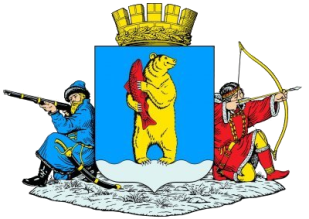 Краткая информация о муниципальной программе «Охрана окружающей среды в городском округе Анадырь на 2015-2019 годы»
Расходы на исполнение программы 10 014,0 тысяч рублей :

Основная цель программы повышение уровня экологической безопасности граждан, стабилизация и улучшение экологической обстановки на территории городского округа Анадырь.
Основные задачи программы:
1. Улучшение качества водной среды - ликвидация сбросов загрязненных сточных вод за счет подключения к городским сетям канализации очистных сооружений, ликвидации загрязнения и захламления в водоохранных и прибрежных зонах;
2. Оптимизация системы обращения с отходами производства и потребления путем разработки проекта и строительства полигона твердых бытовых отходов
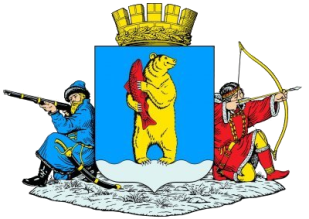 Бюджет в доступной для граждан форме сформирован в целях реализации принципа прозрачности и открытости бюджетной системы Российской Федерации, обеспечения полного и доступного информирования граждан о бюджете городского округа Анадырь.
Контактная информация
Адрес: 689000, Чукотский А.О., г. Анадырь, ул. Рультытегина д. 1, тел/факс: 6-36-00
E-mail: 
 precedent@rambler.ru  (электронный адрес приемной Главы Администрации городского округа Анадырь)
 finotdel@chukotnet.ru  (электронный адрес Управления финансов, экономики и имущественных отношений Администрации городского округа Анадырь)

Запись на прием к Мэру и начальникам Управлений ведет помощник Мэра по общим вопросам Роман Сергеевич Шаповалов, ул. Рультытегина, 1, каб. № 16, телефон 6-36-06.
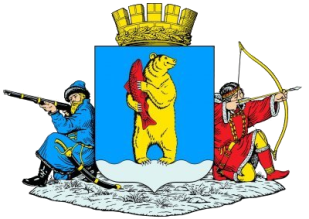 Подготовлено 
Управлением финансов, экономики и имущественных отношений Администрации городского округа Анадырь